Sollie Solutions
...we do what others can’t
Sollie Solutions
Maskinering og Sveising:	Samarbeidspartnere.
Fasiliteter	:               	   	Sveiseverksted og lager    120 m2					Maskinering og monteringsverksted 200m2					Kontor 5 stk + kantine
Maskiner :			2 stk Kempi MIG 2530					1 stk Kempi Master TIG MLS 2300 AD/DC					1 stk Water Cutting Maschine  3 meter x 1.5 meter x100 mm tykkelse.					1 stk Kantpresse 40 tonn x 2 meter					1 stk Router/Graveringsmaskin 2.5 x 1.25 meter for plastmaterialer, aluminium, bronce og treverk.					1 stk Band sag					1 stk Trykktank Ø 720mm x 1500mm 50 Bar
Tension:			500-20 000kg
Bøyeradius: 		600mm
Kabel diameter: 	20-60mm
Nødvendig strømtilførsel: 20kW
Forankring:		ISO hjørner og padeyes				på fundamented
Vekt: 			app. 4t
Rammeverk: 		10’ ISO container
Control system: 	Tensjon loggingopsjonell: 		Automatisk 				tensionkontroll
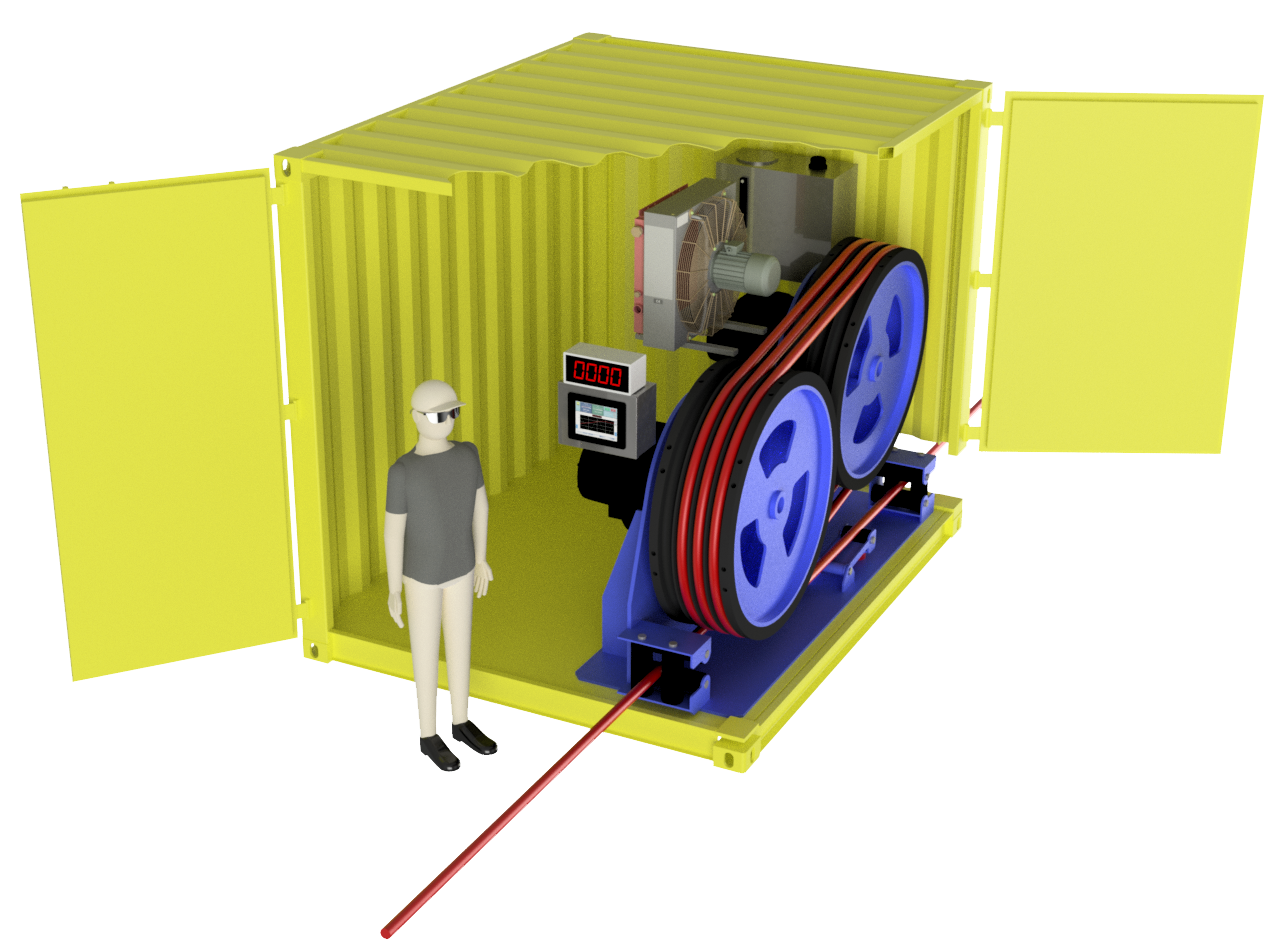 Kabel Tensioner
Vann pumpe for fjell jekking. Frekvens styrt. Programmerbar trykk funksjoner. Trykkfølsom skjerm med creenshot. Kurver for trykk og mengde
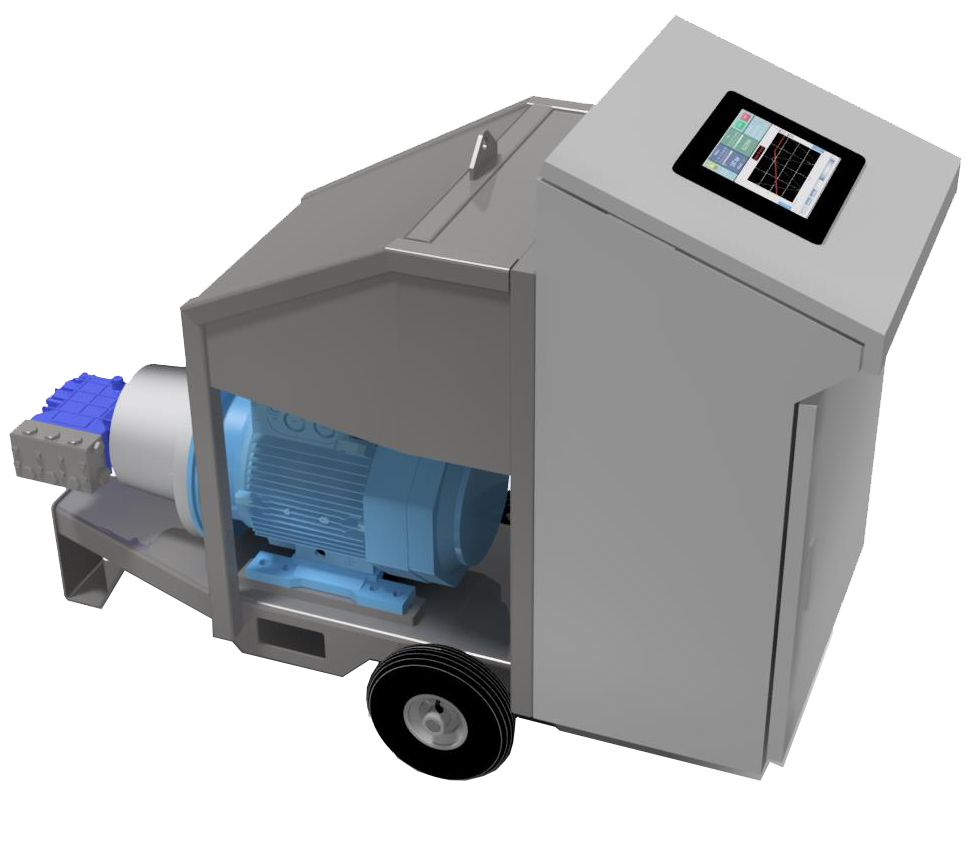 Vann pumpe forfjell jekking
20 tons  subsea jekk. Dobbeltvirkende og lavtbyggende. Parallell funksjon ved hjelp av tannhjulsdeler.
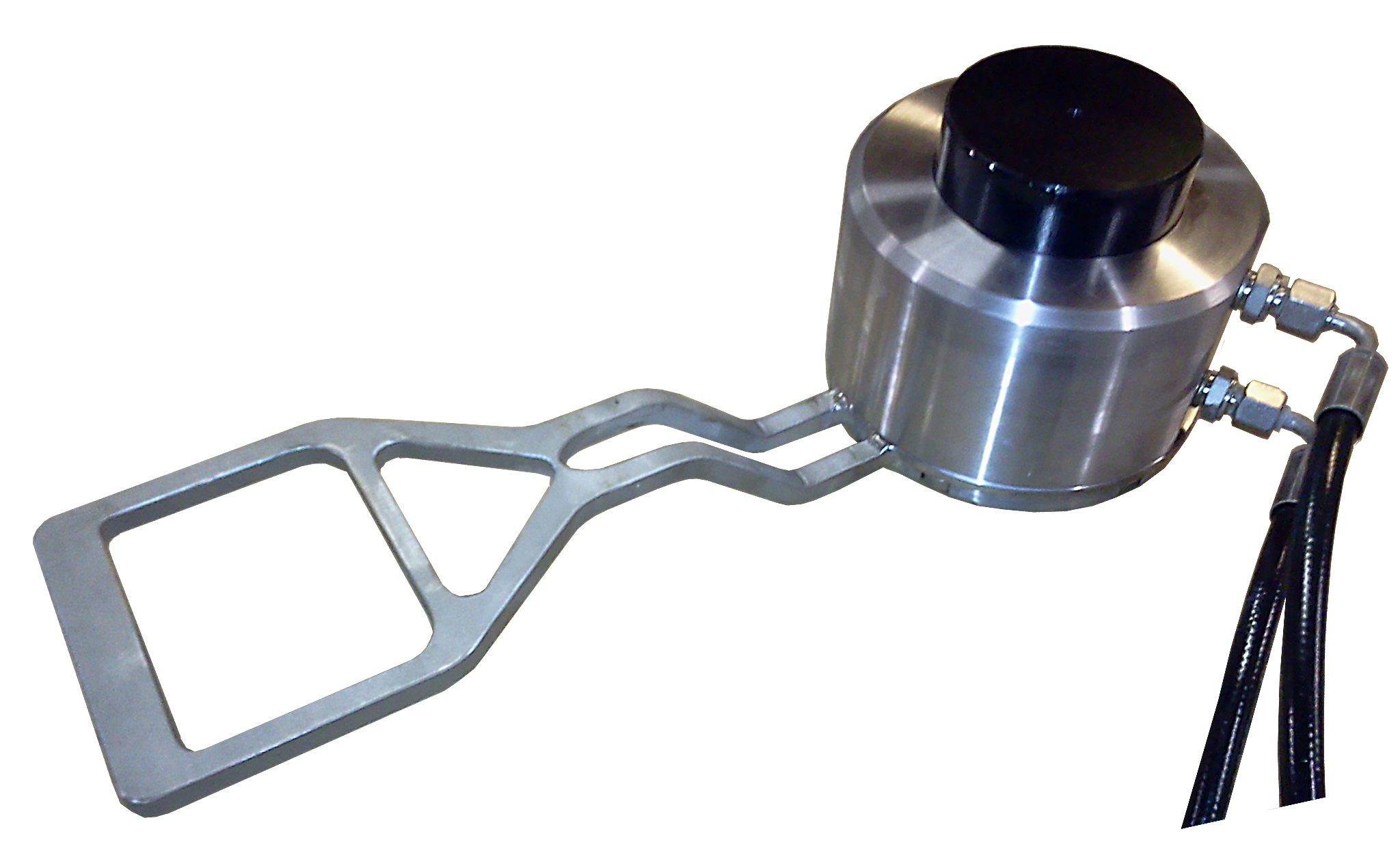 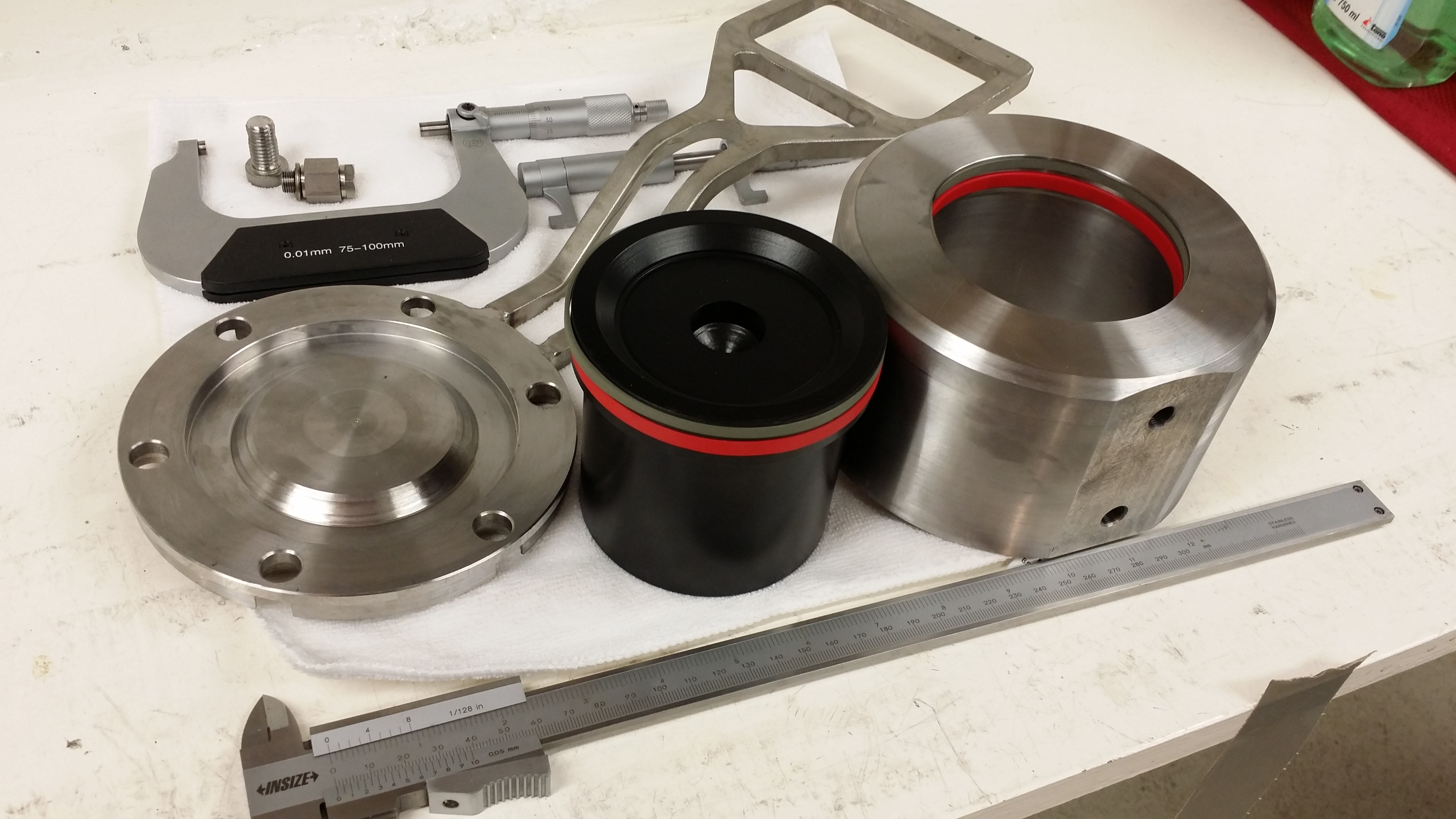 20 tons subsea jekk
100 tons winsj for løfting av damluke.  Statskraft, Albania.
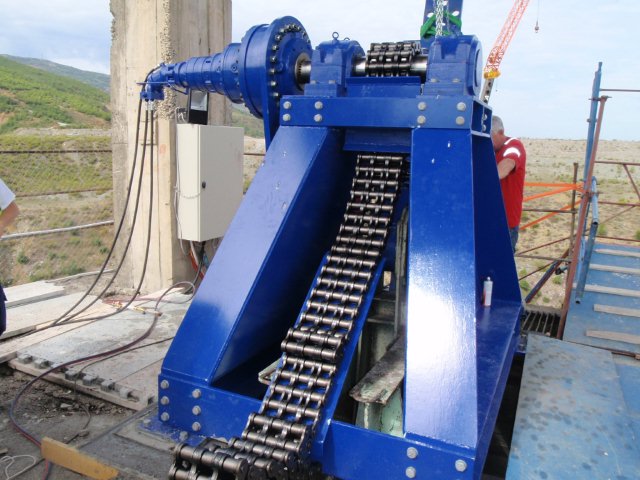 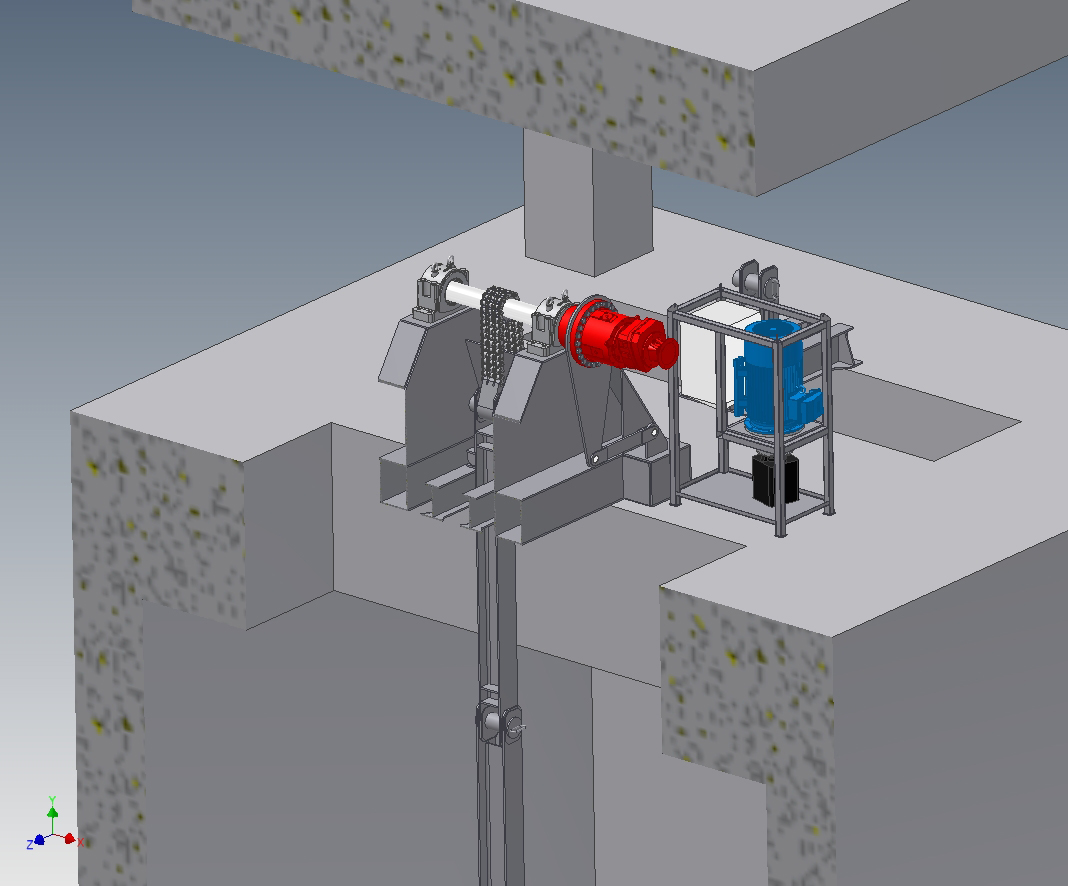 100 tons winsj
14 stk bor og pumpetårn for Hot tapping og injeksjon av betong. Statskraft Ambuklao Phillipinene.
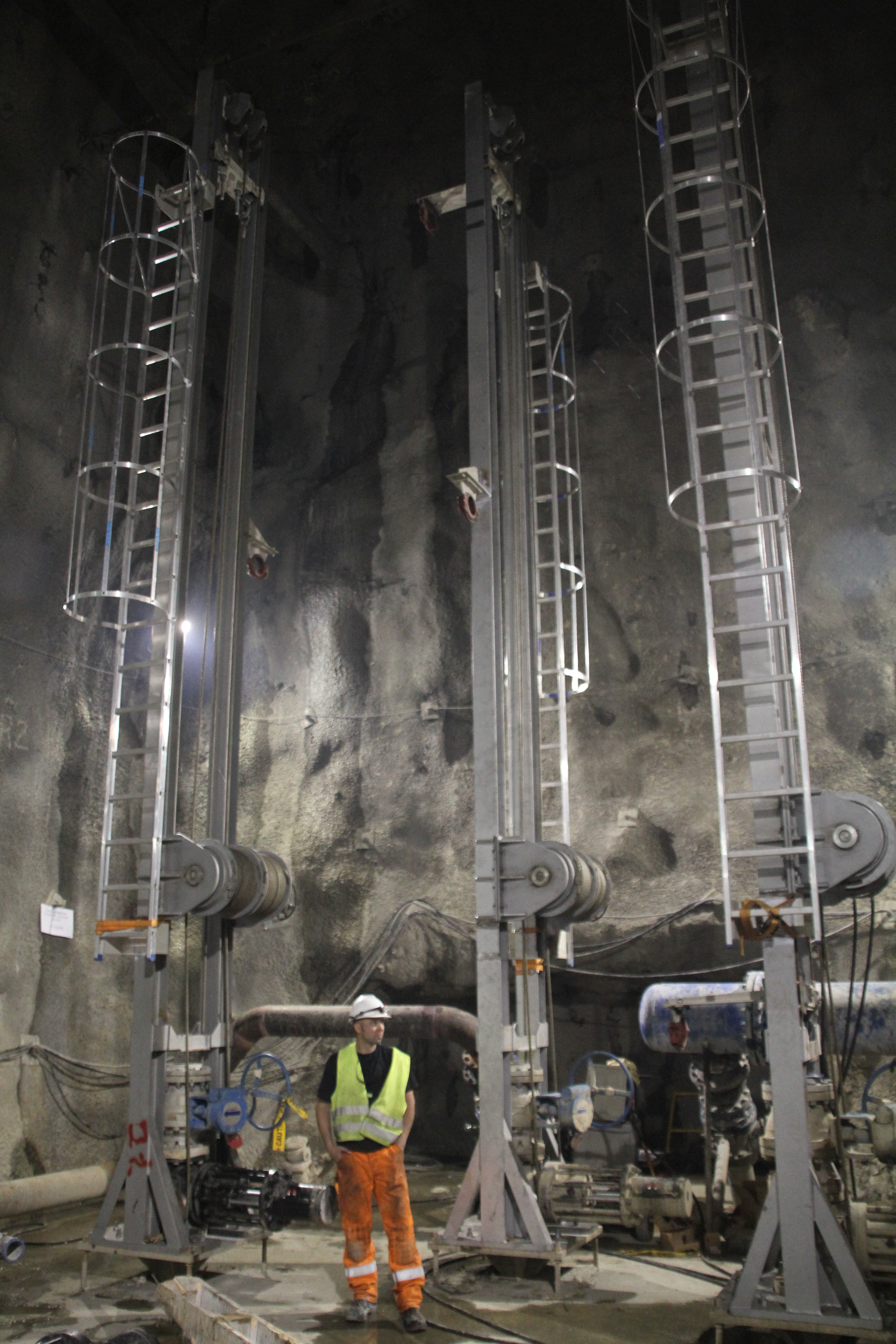 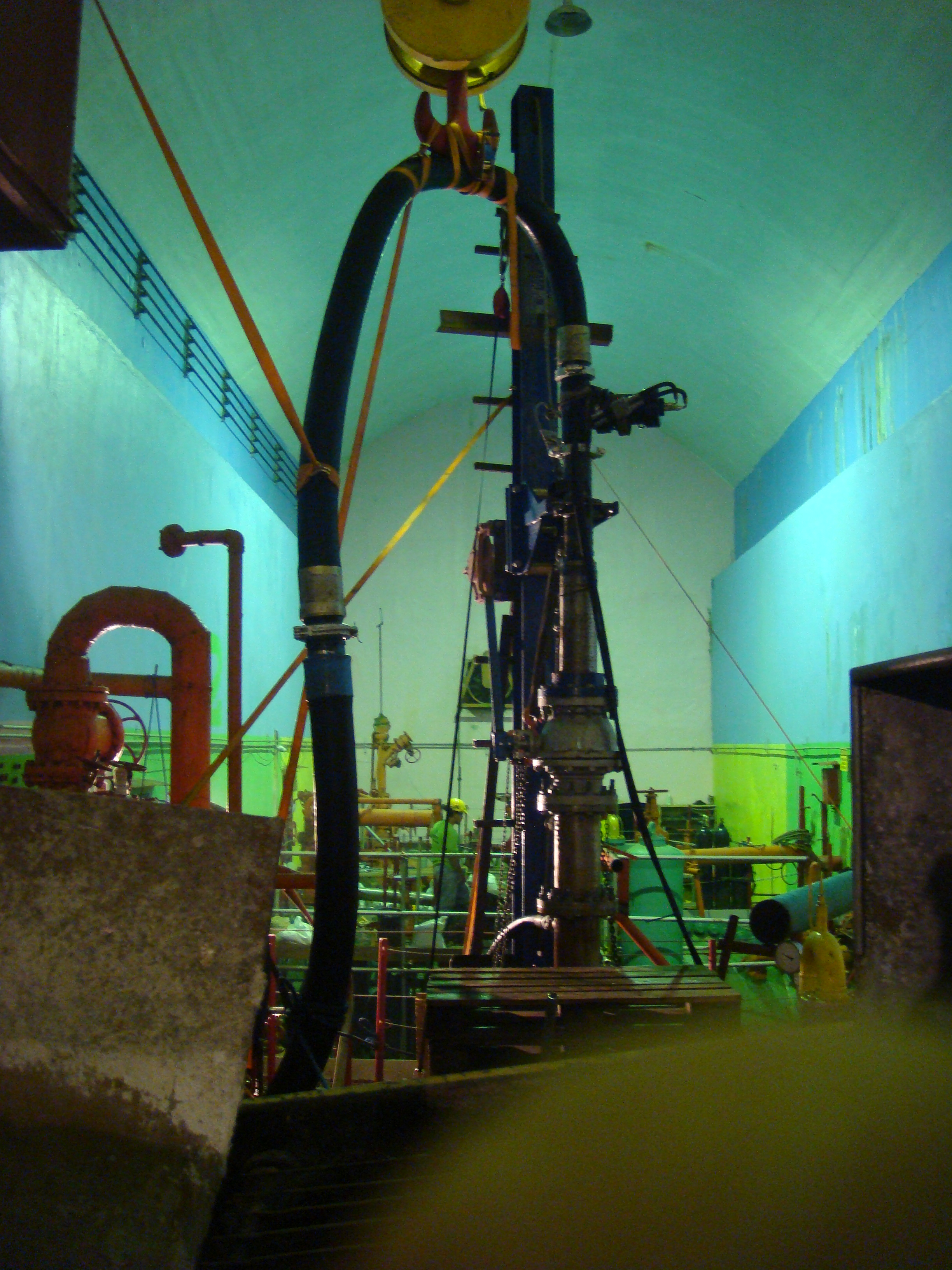 bor og pumpetårn
Arbeide utført 400 meter inne i et Ø600 mm rør. Full video og audio forbindelse.
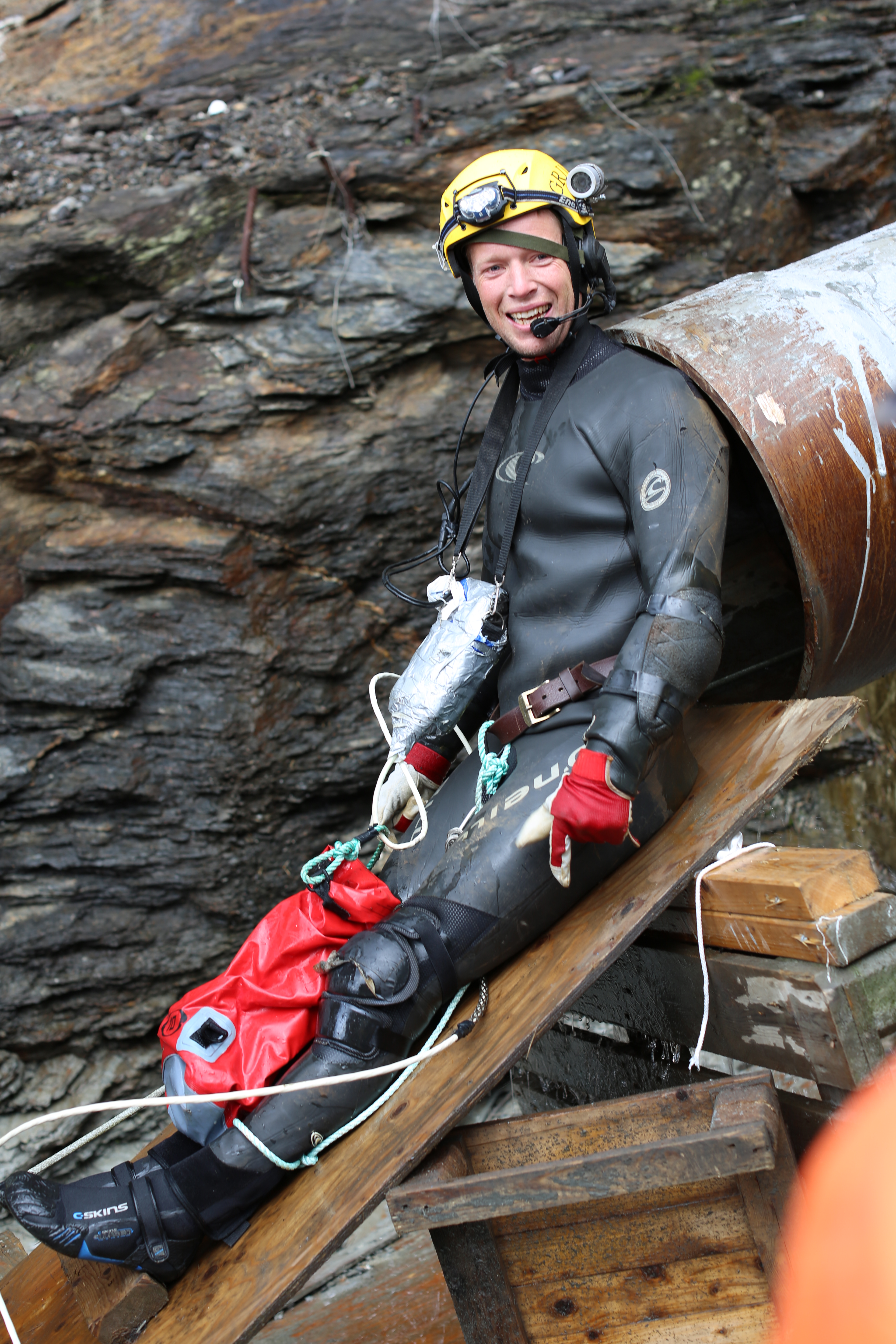 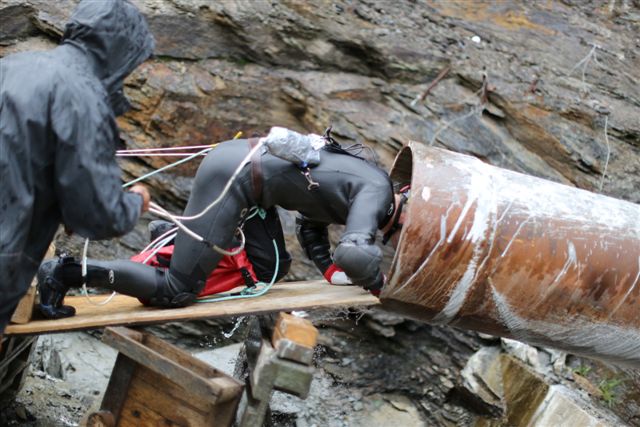 400 meter inne i et Ø600 mm rør
Vibrator for fiberbetong
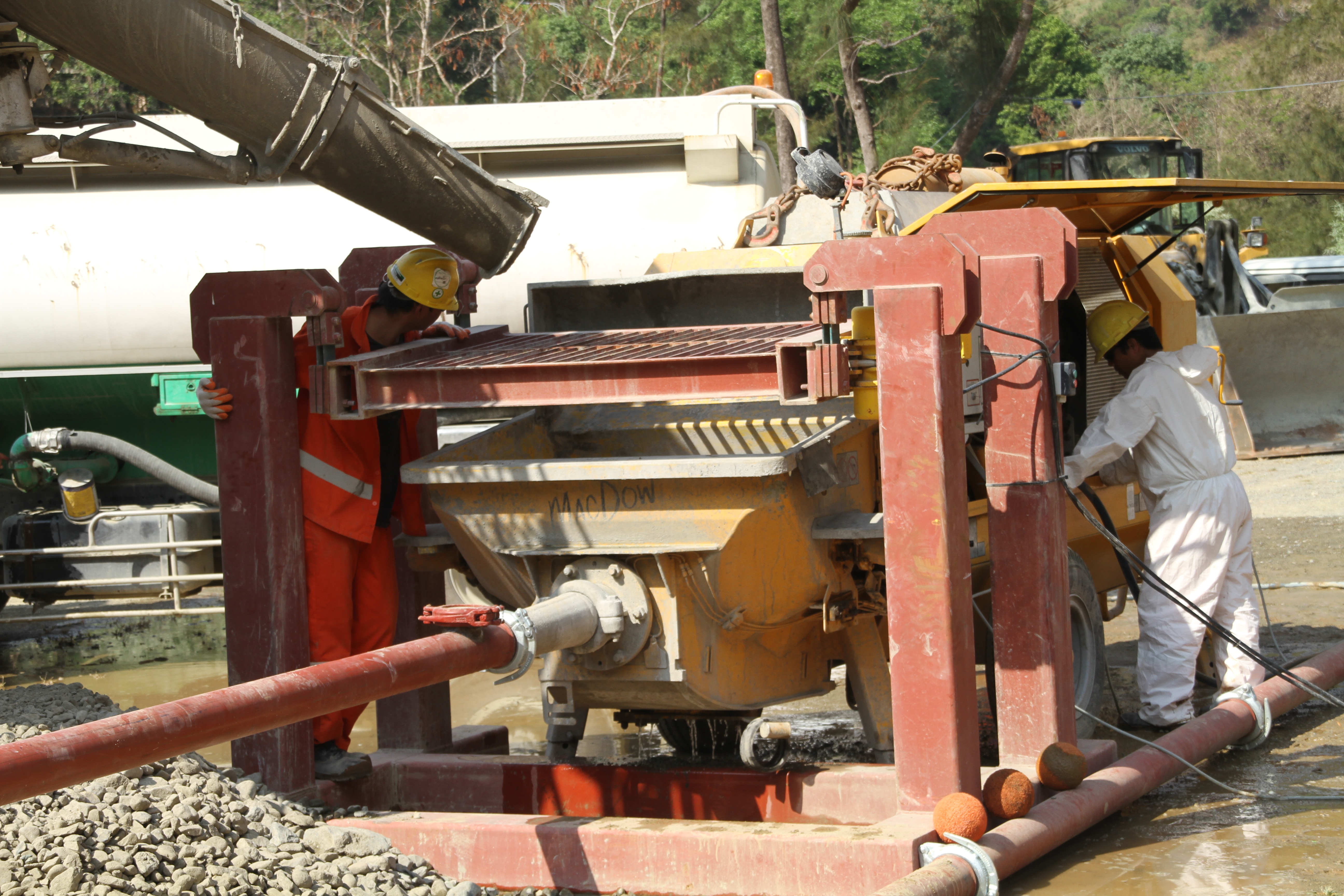 Vibrator for fiberbetong
LARS for Survey ROV
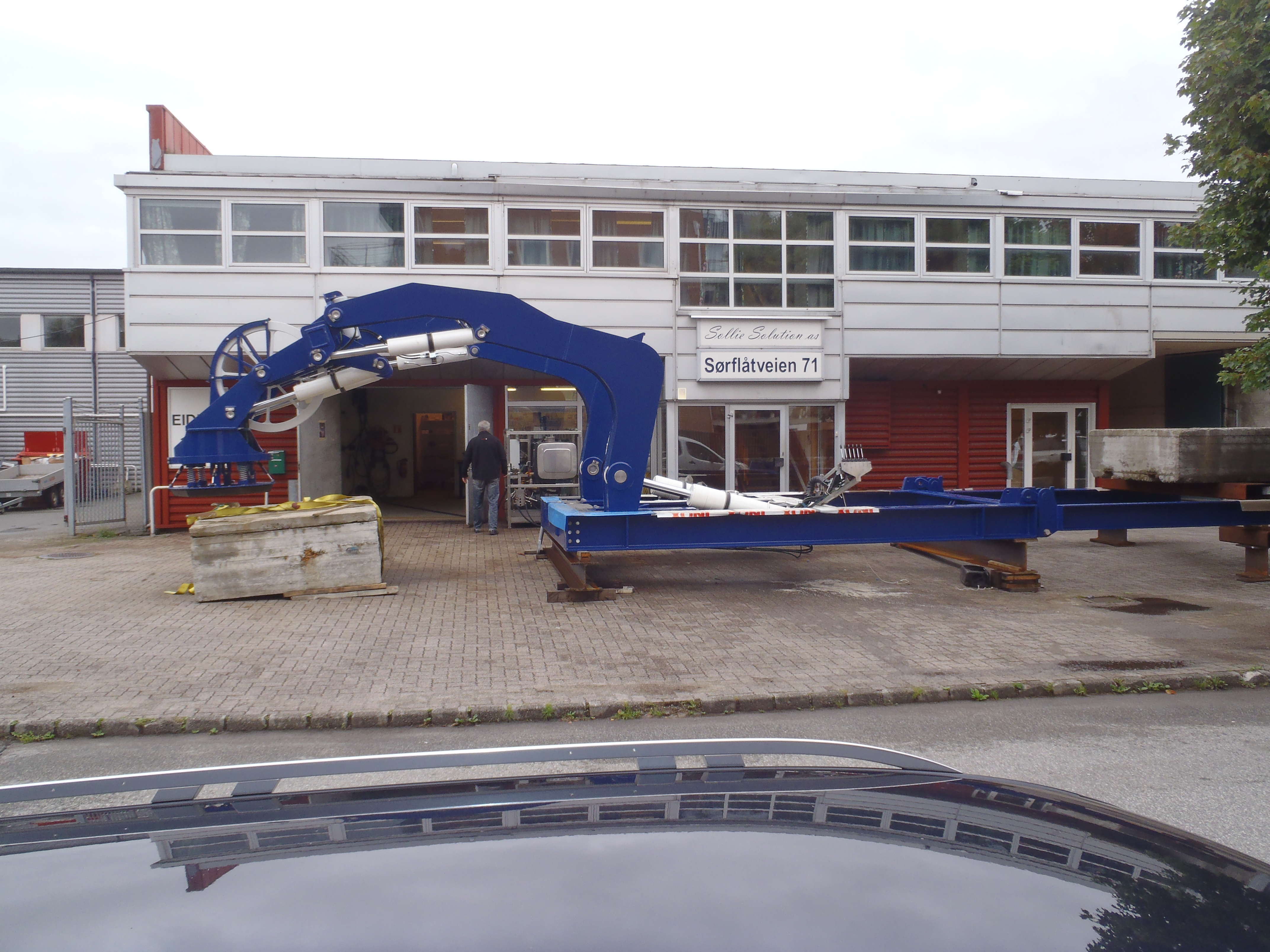 LARS for Survey ROV
Injeksjon og høytrukkspumper for vann og injeksjonsvesker.
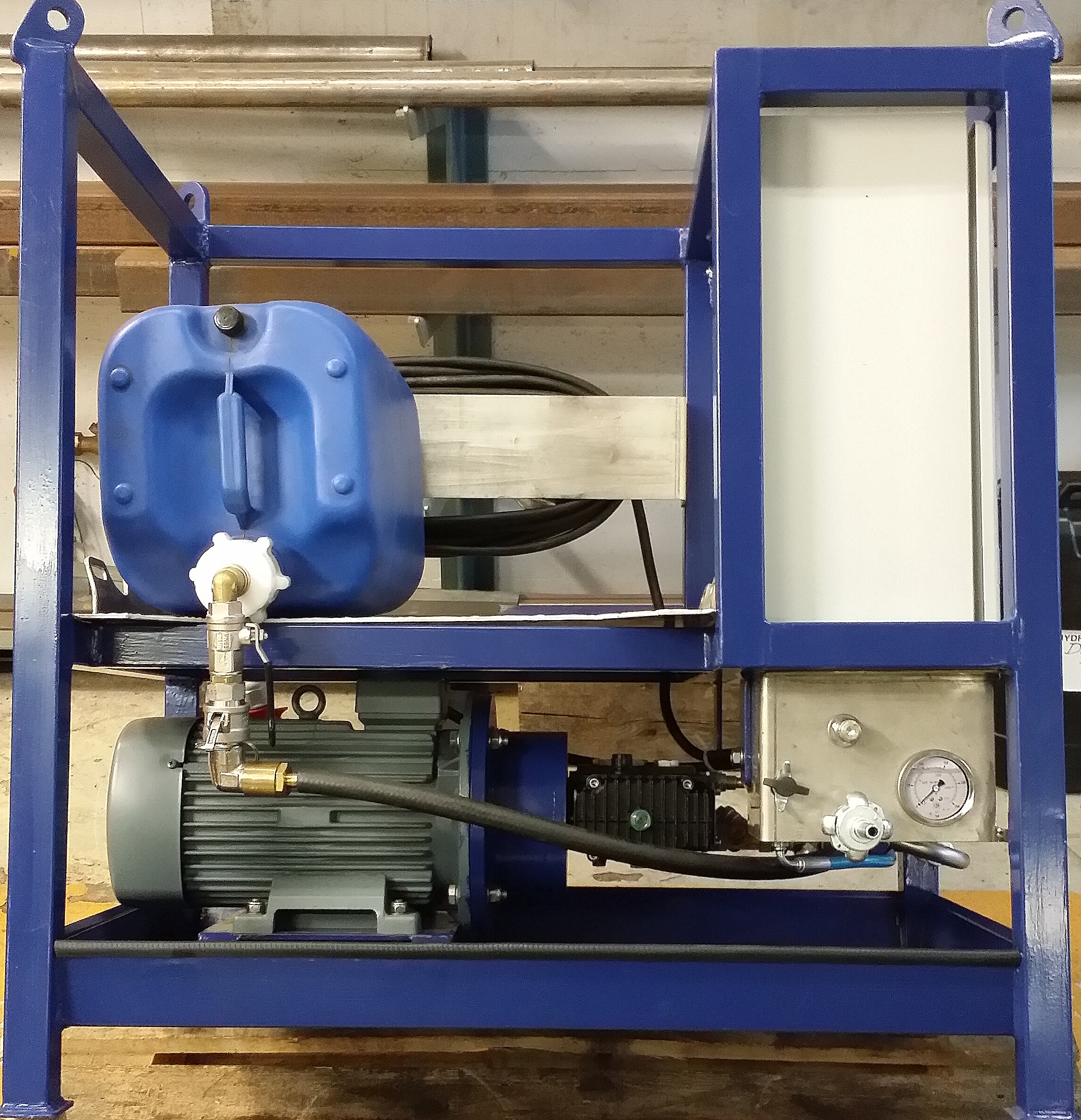 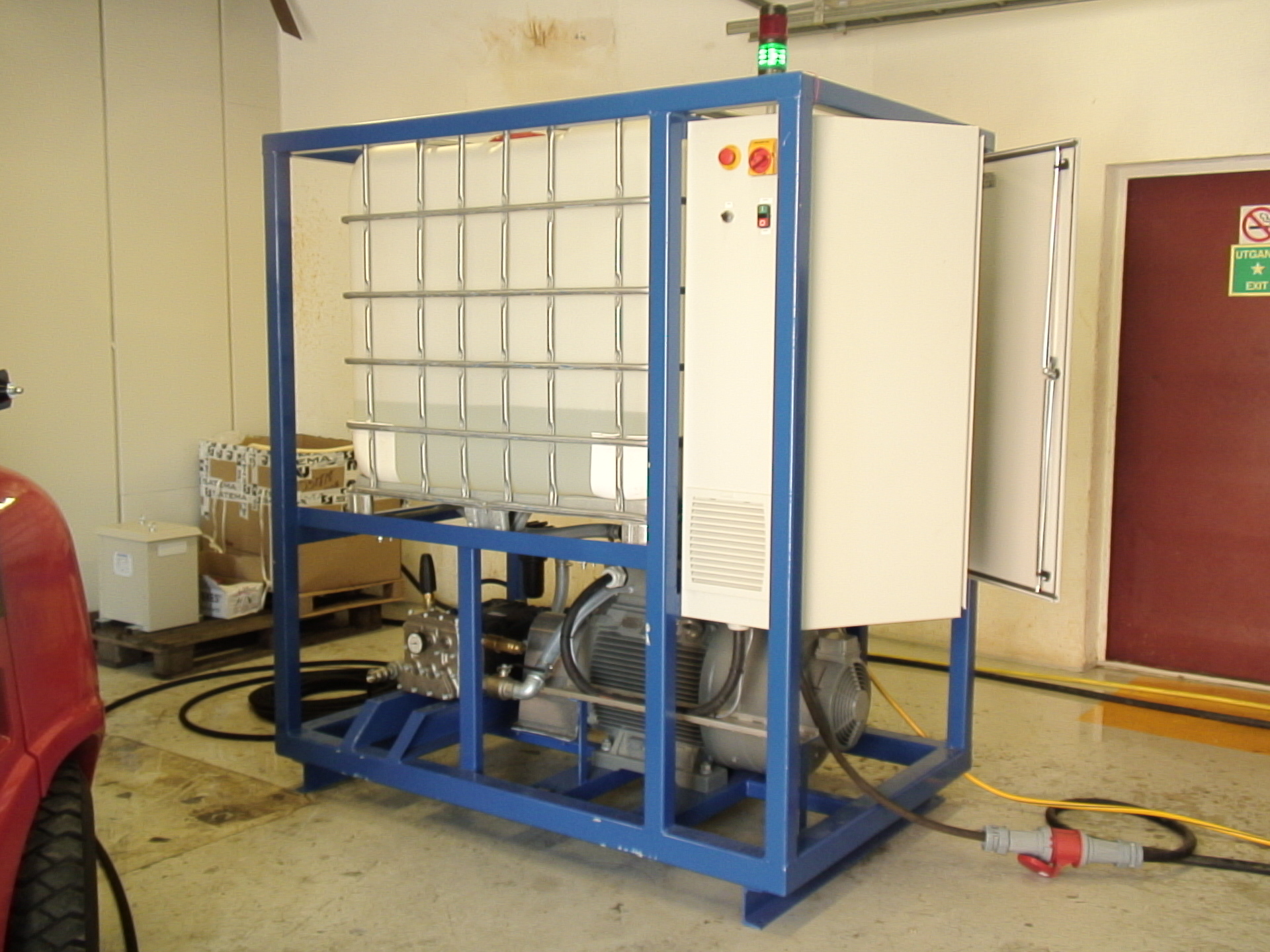 Høytrykkspumper
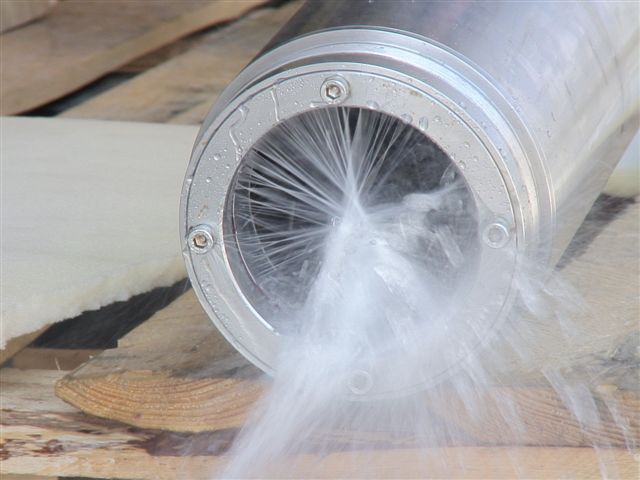 Ventiler for Hot tapping og betongpumping
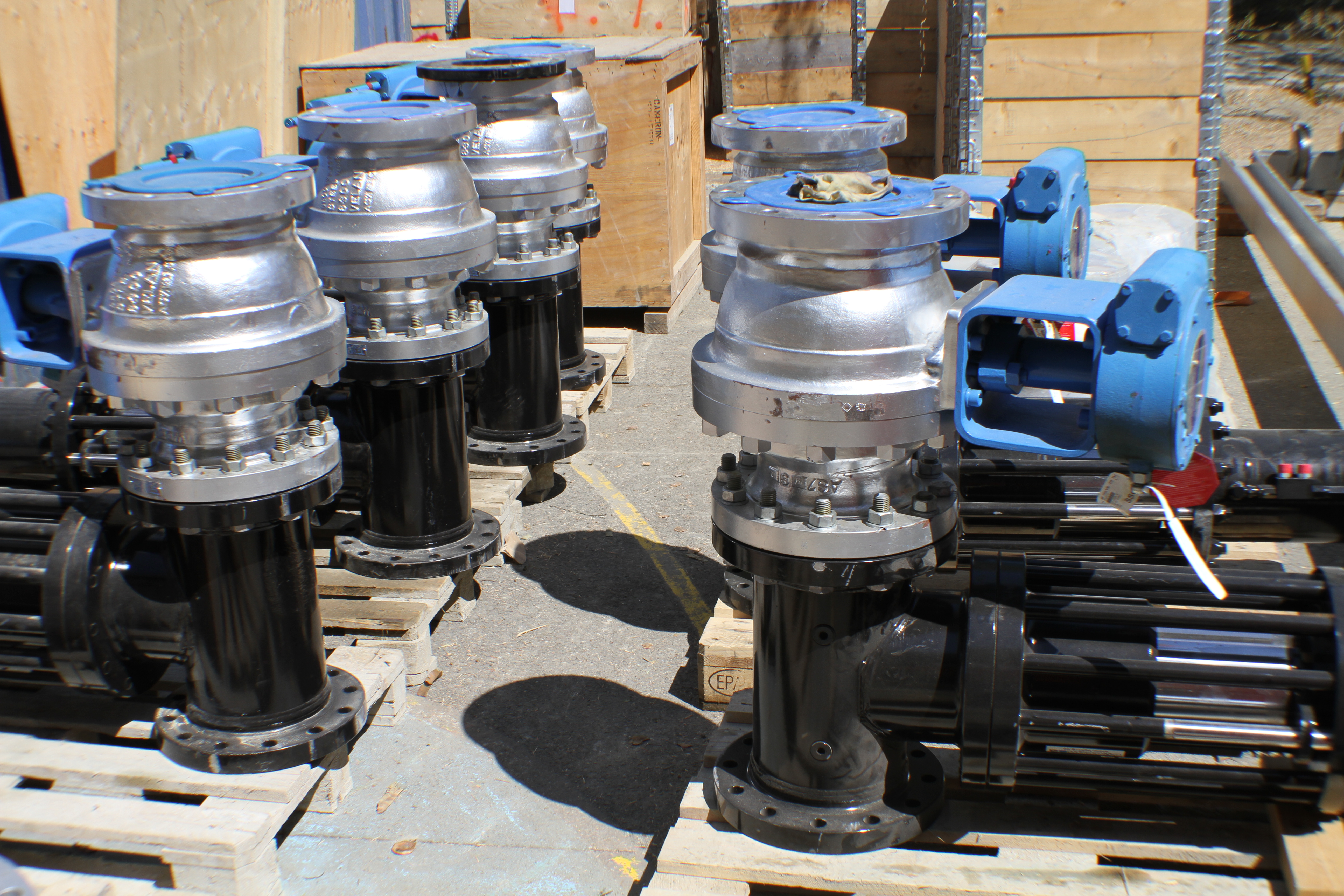 Ventiler
LARS og konstant tensjon vinsj instrument pakke.
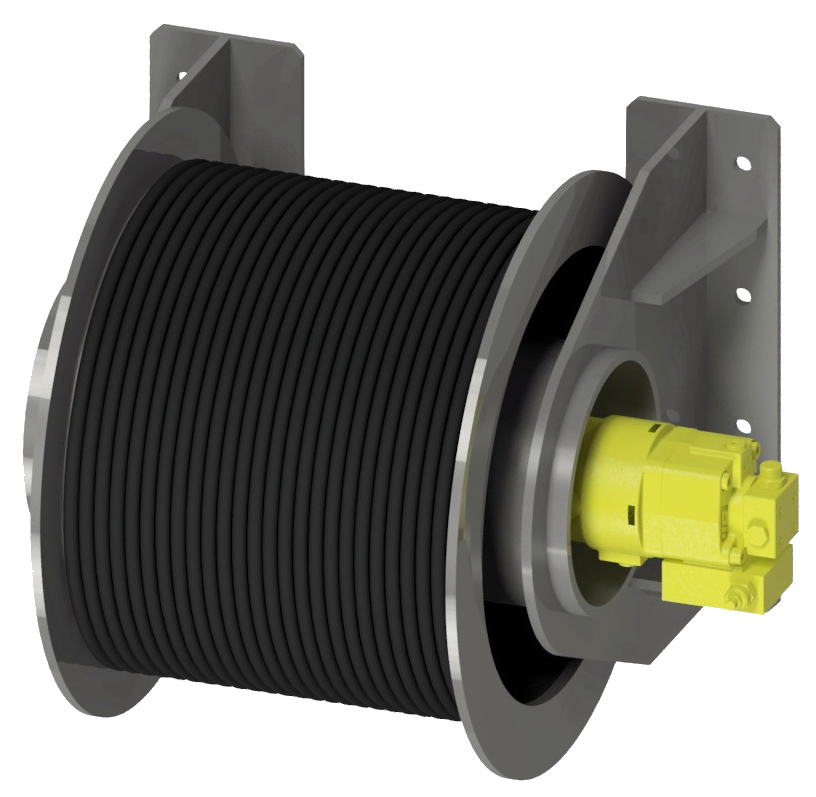 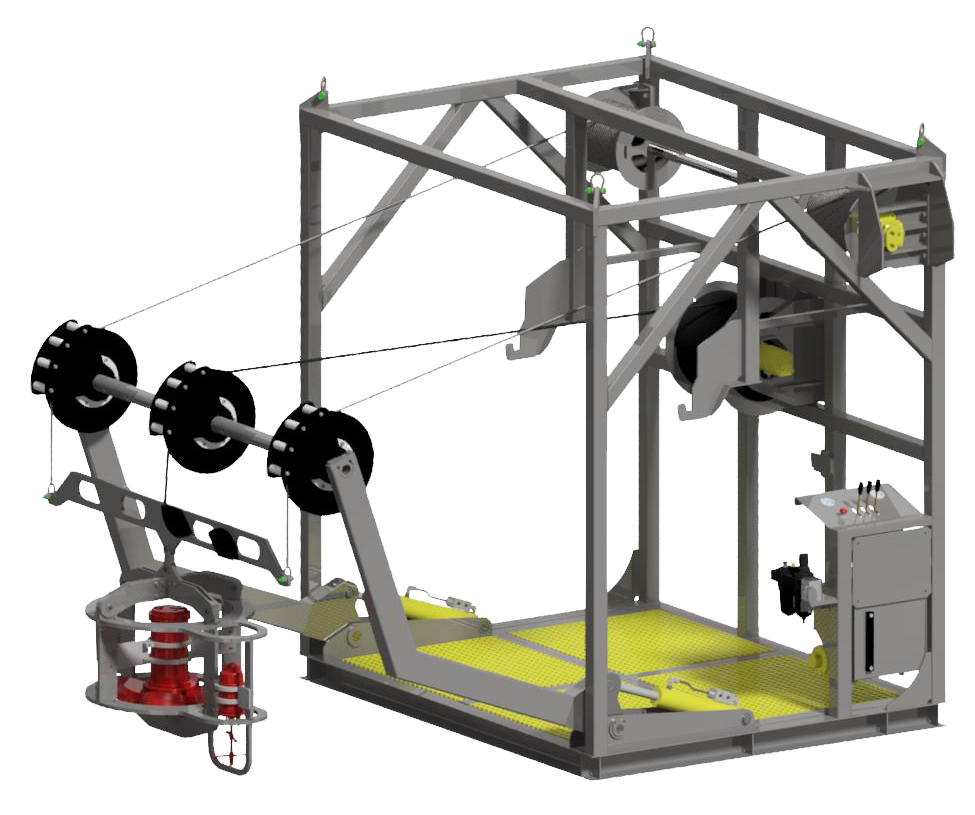 LARS og VINSJ
Diverse ROV verktøy
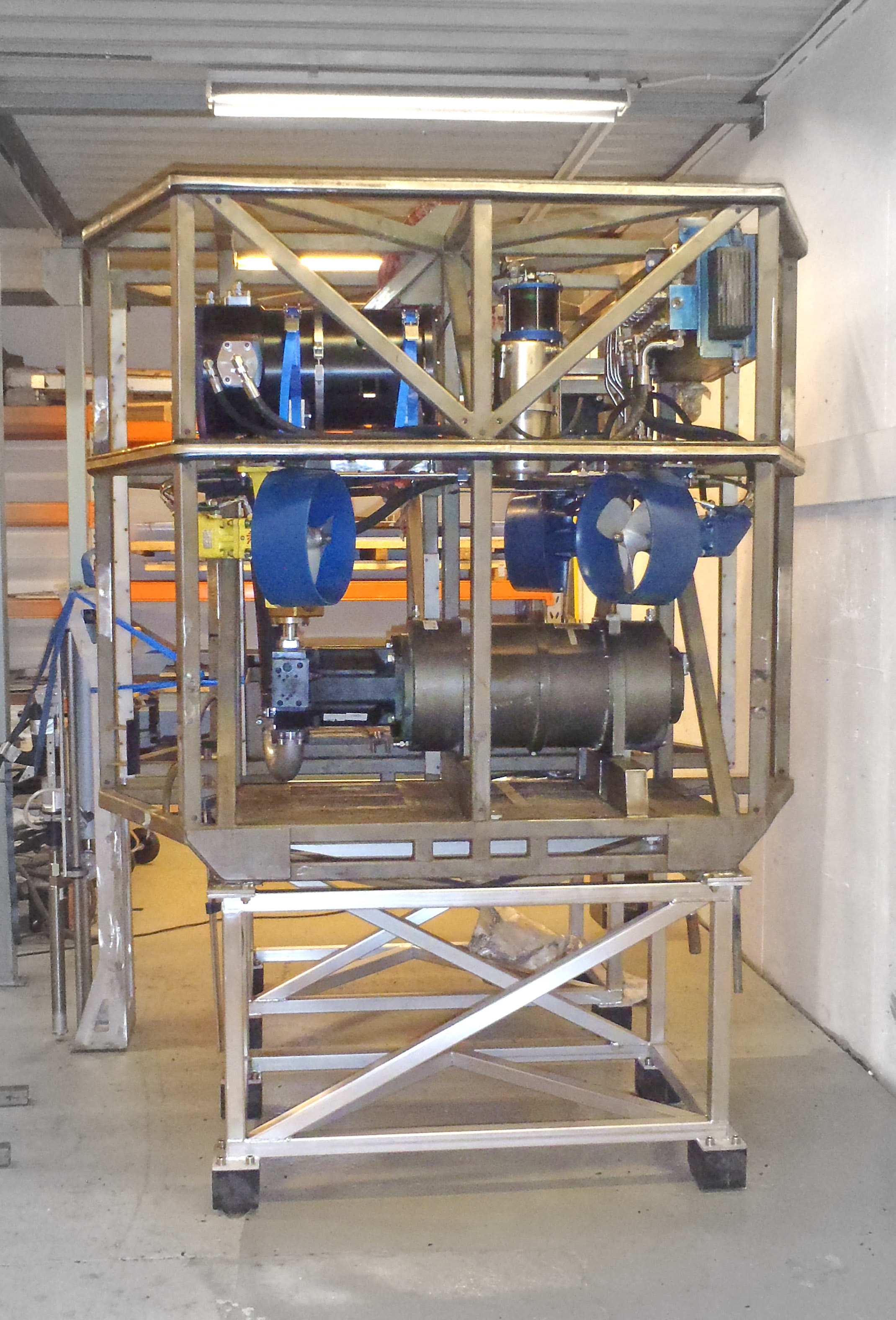 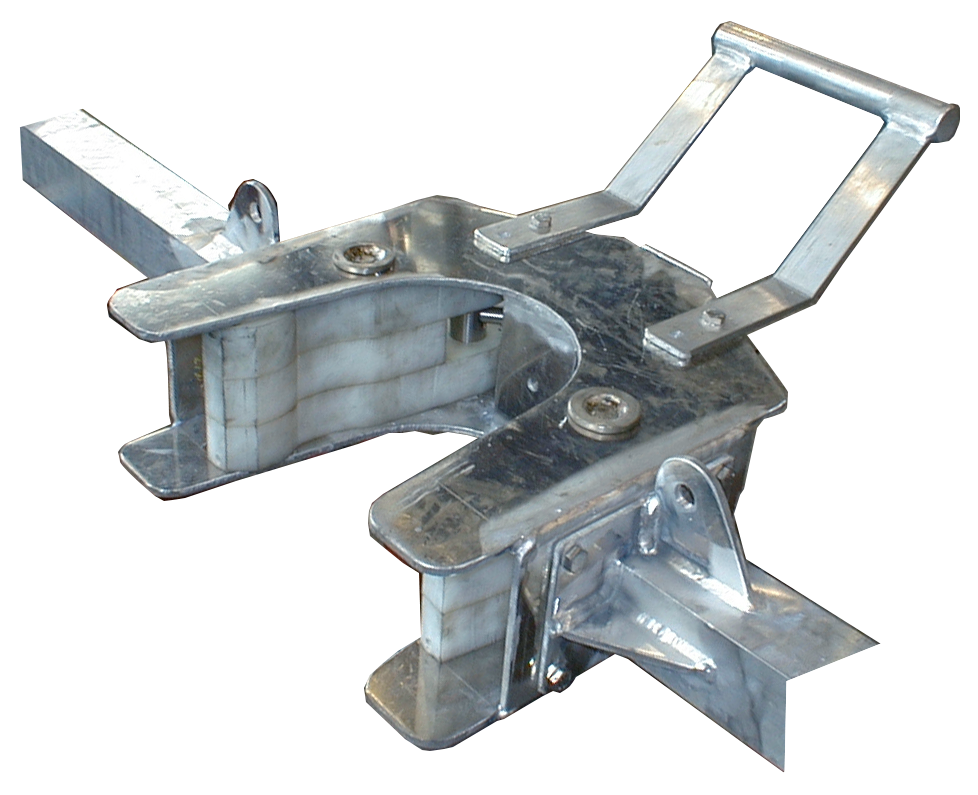 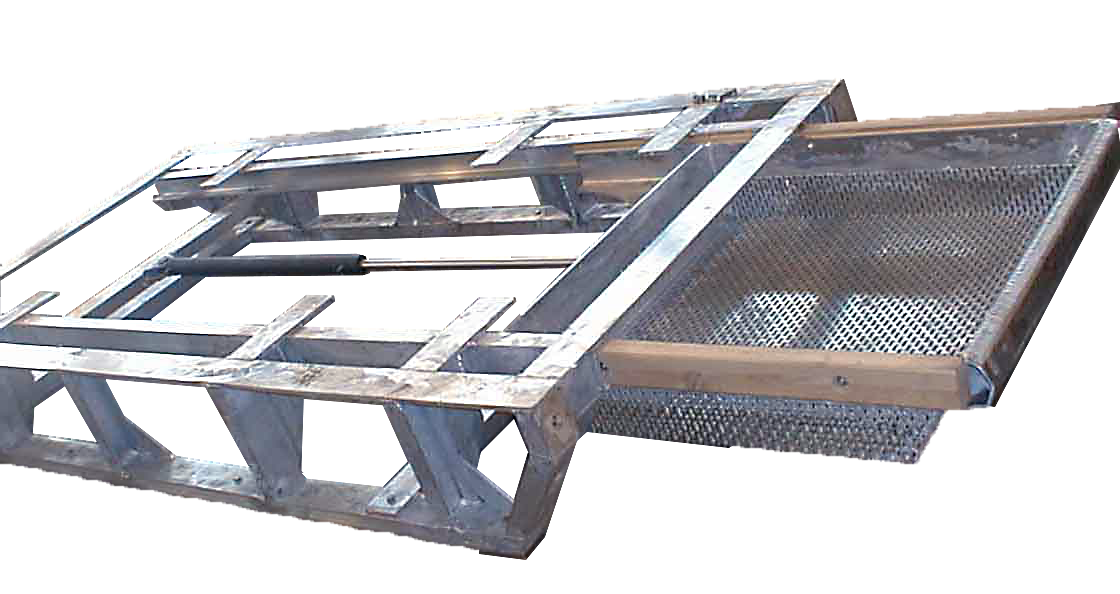 ROV Verktøy
Trykktesting av undervannsutstyr
TRYKKTESTING AV UNDERVANNSSUTSTYR
EVO Pumpe for montasje på ROV. Modifisert landpumpe med rustfritt hode og keramikkstempler. Havdyp 500 meter.
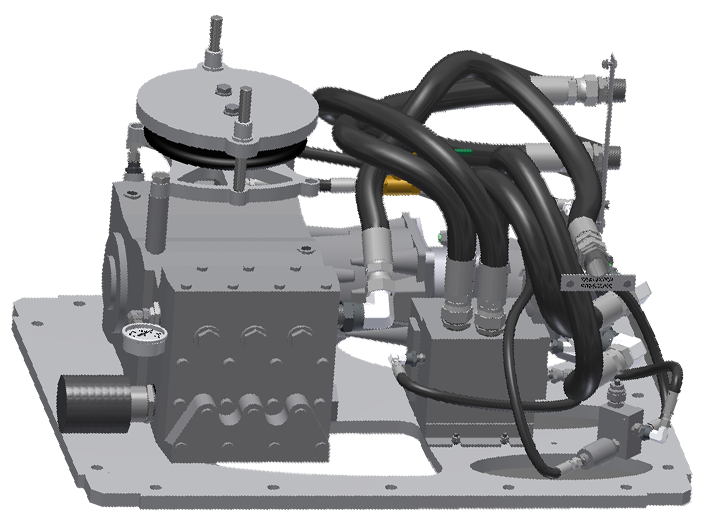 EVO Pumpe
Spesielle måle og veie applikasjoner.
Vi har strekklapputdanning.
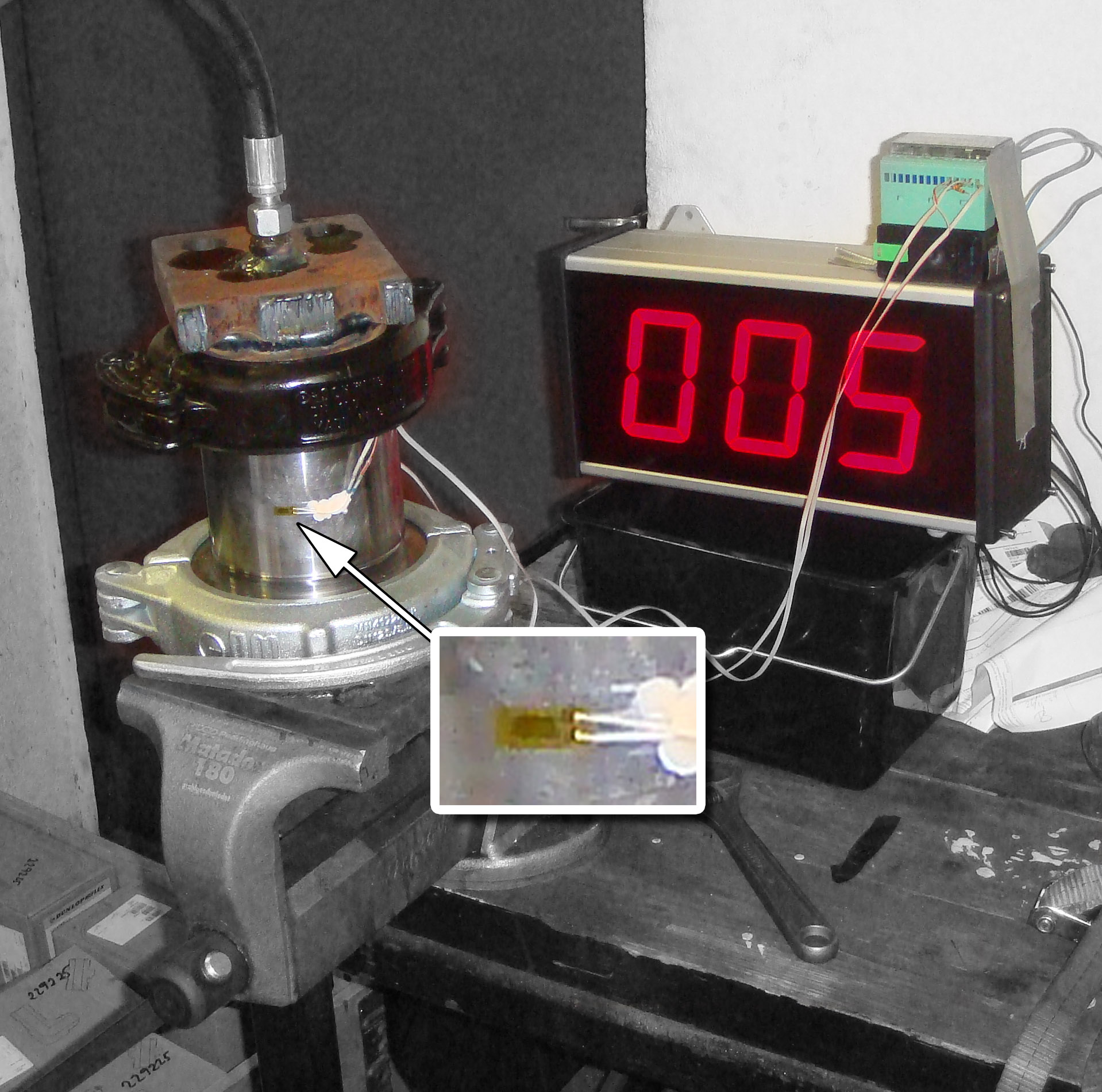 Måle og veie applikasjoner
Skreddersydd betong pumping utstyr
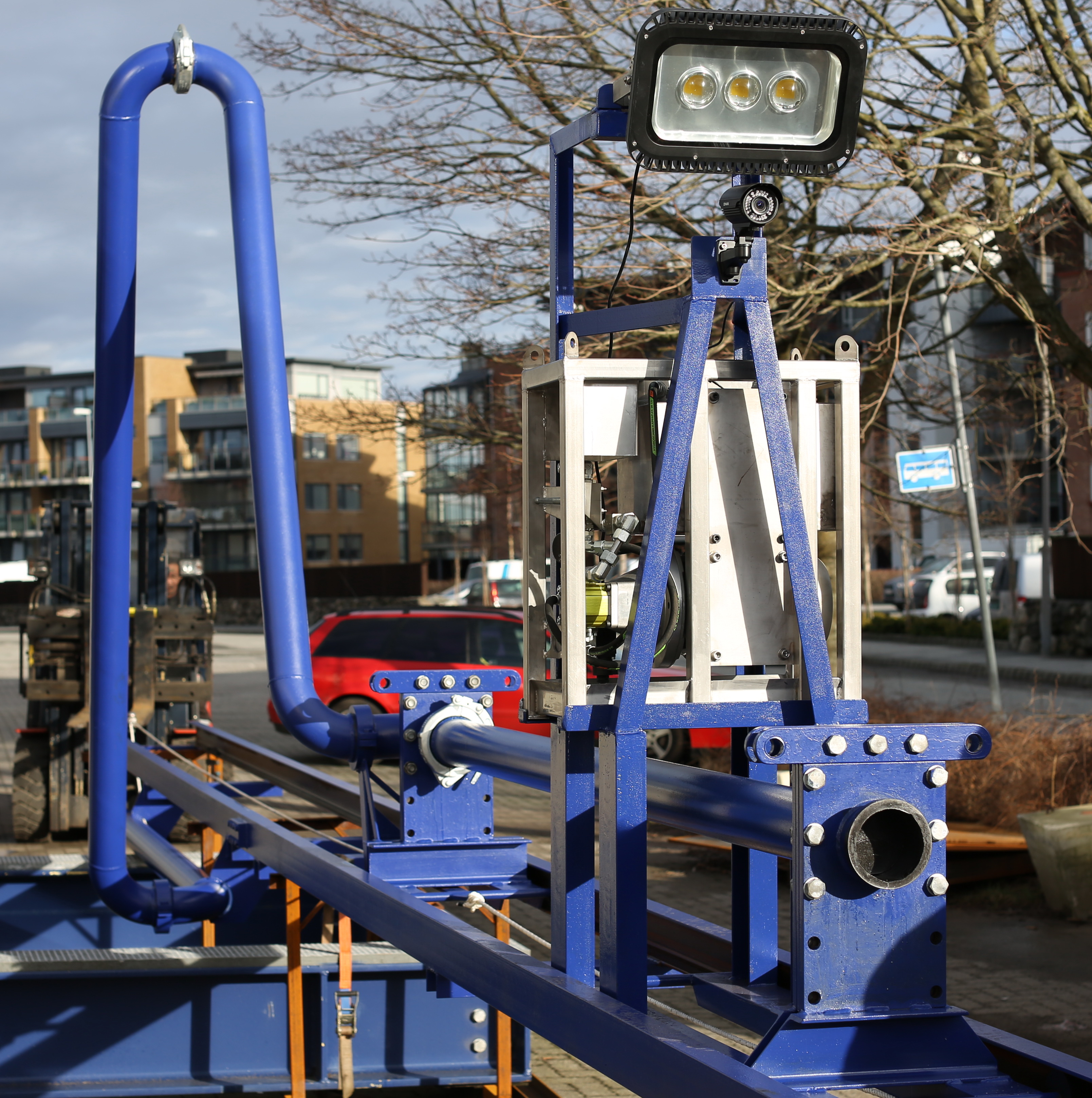 Betong pumping
Klump vekt
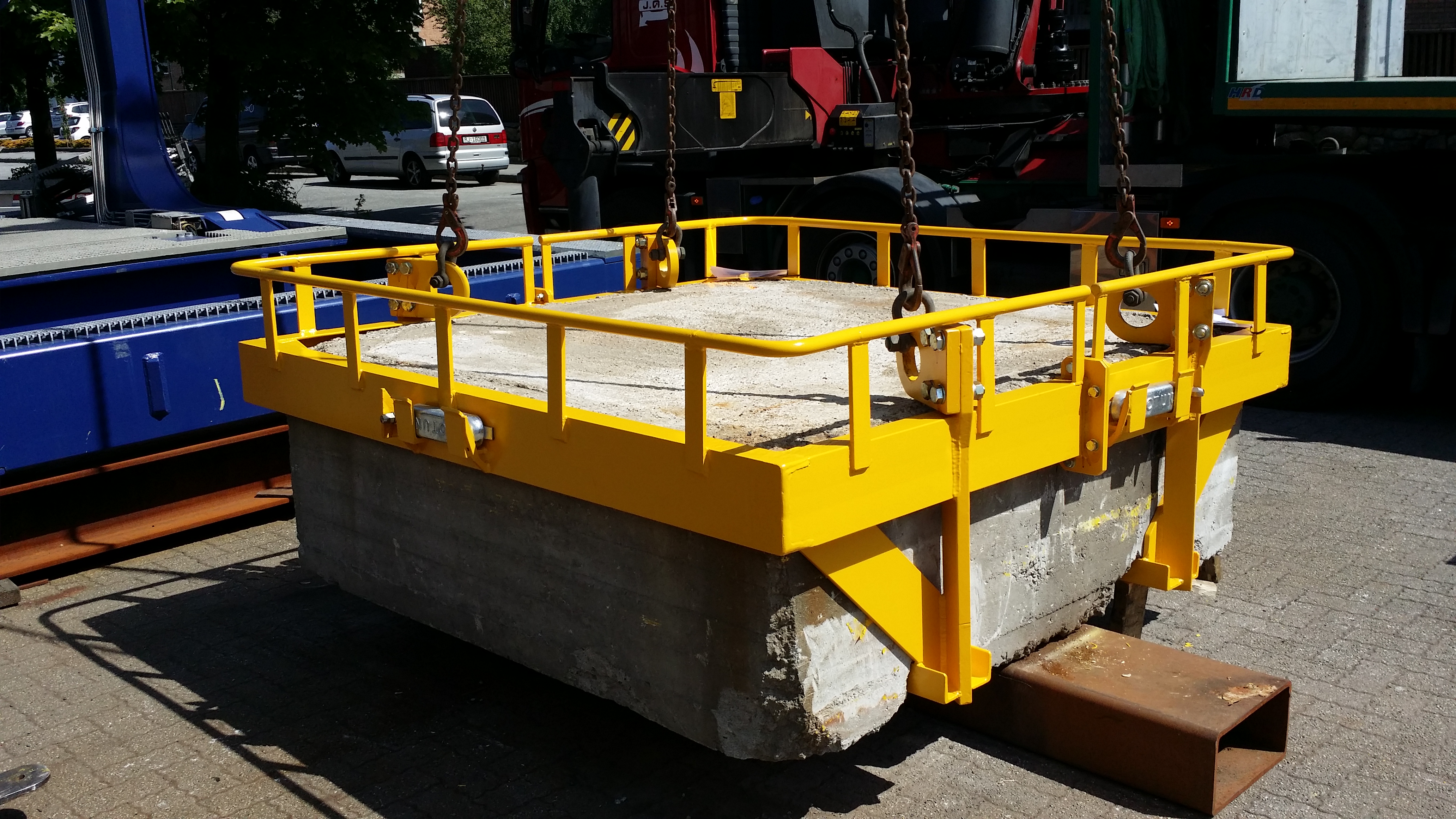 Klump vekt
Cooperating Work Shop
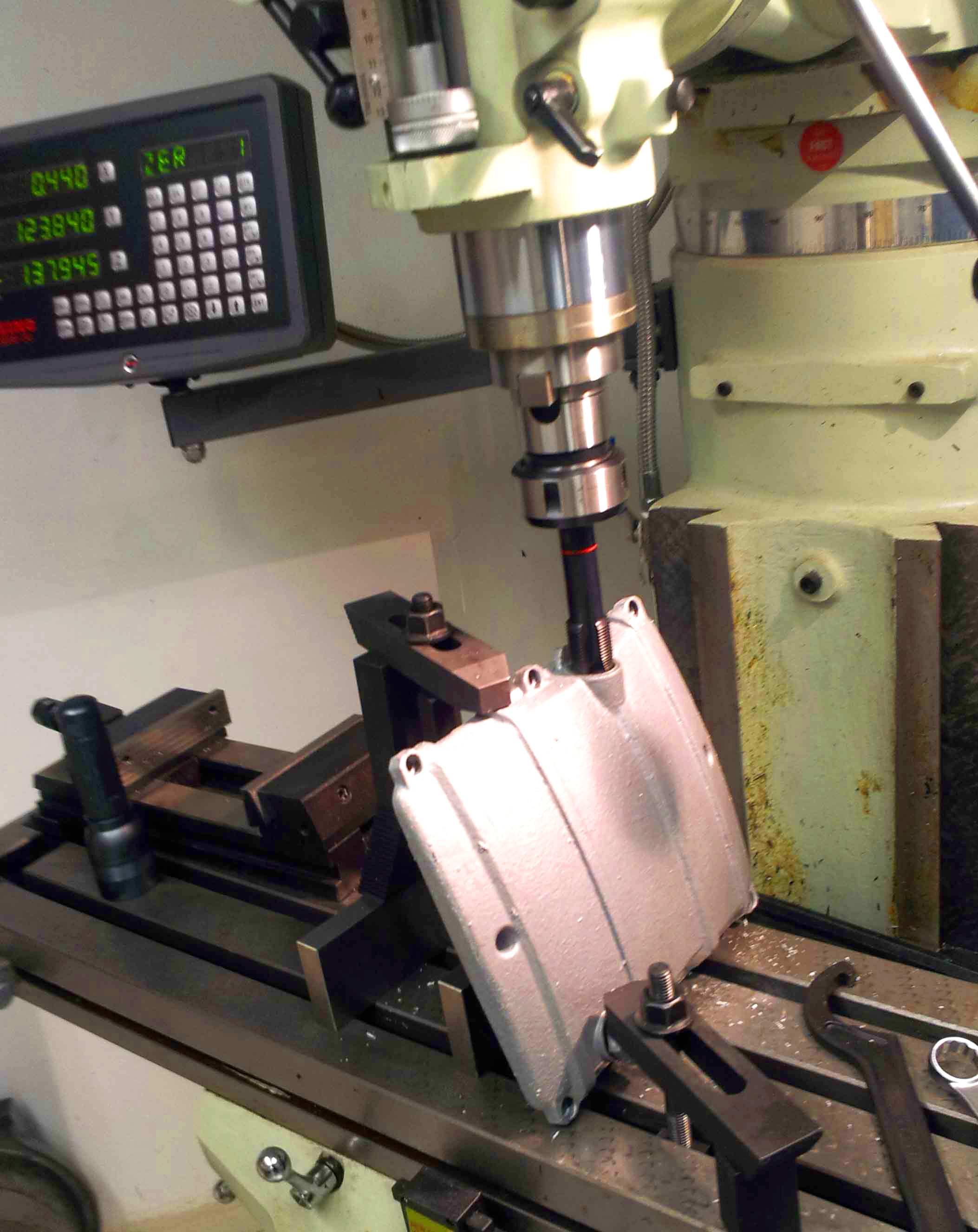 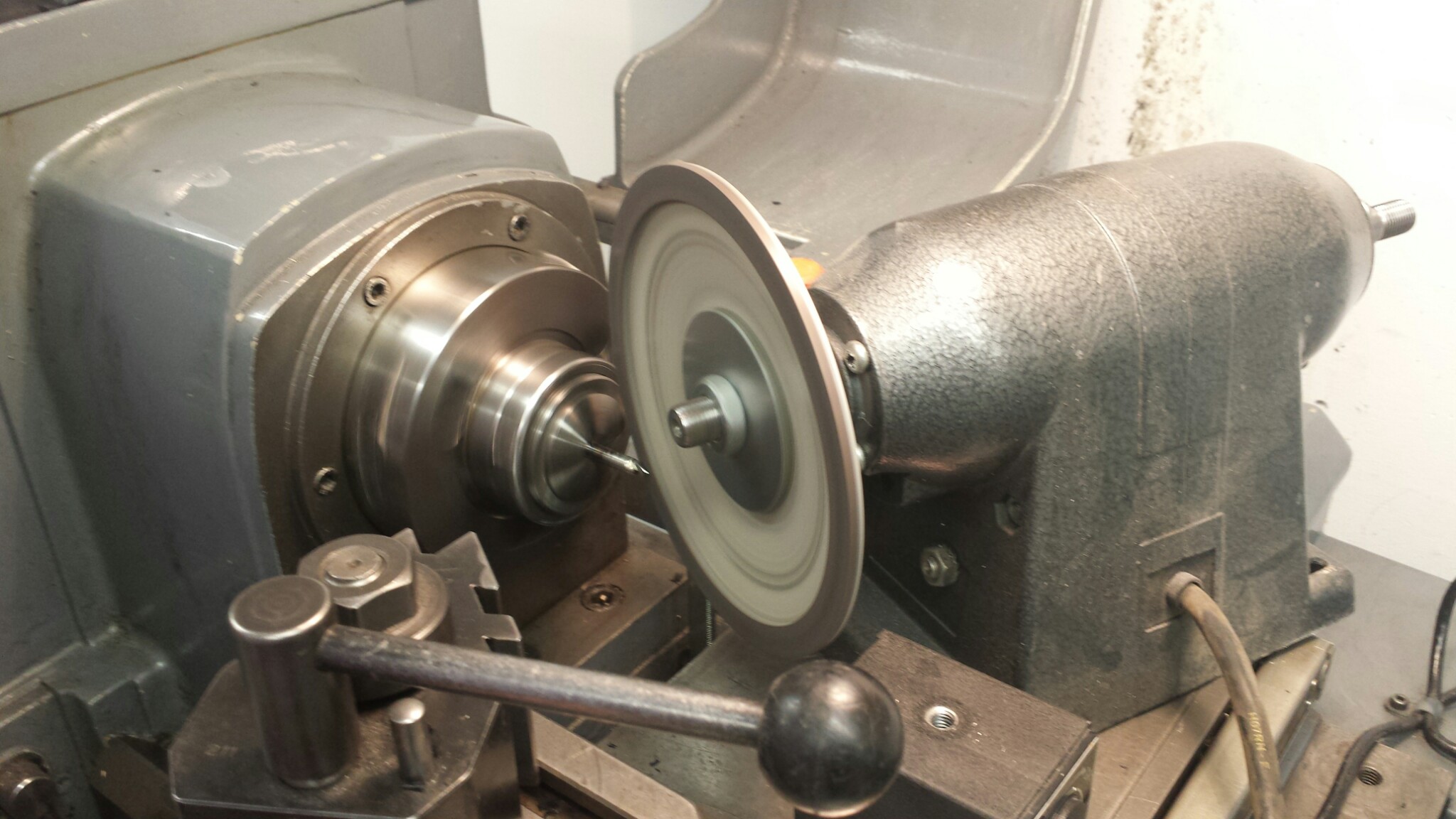 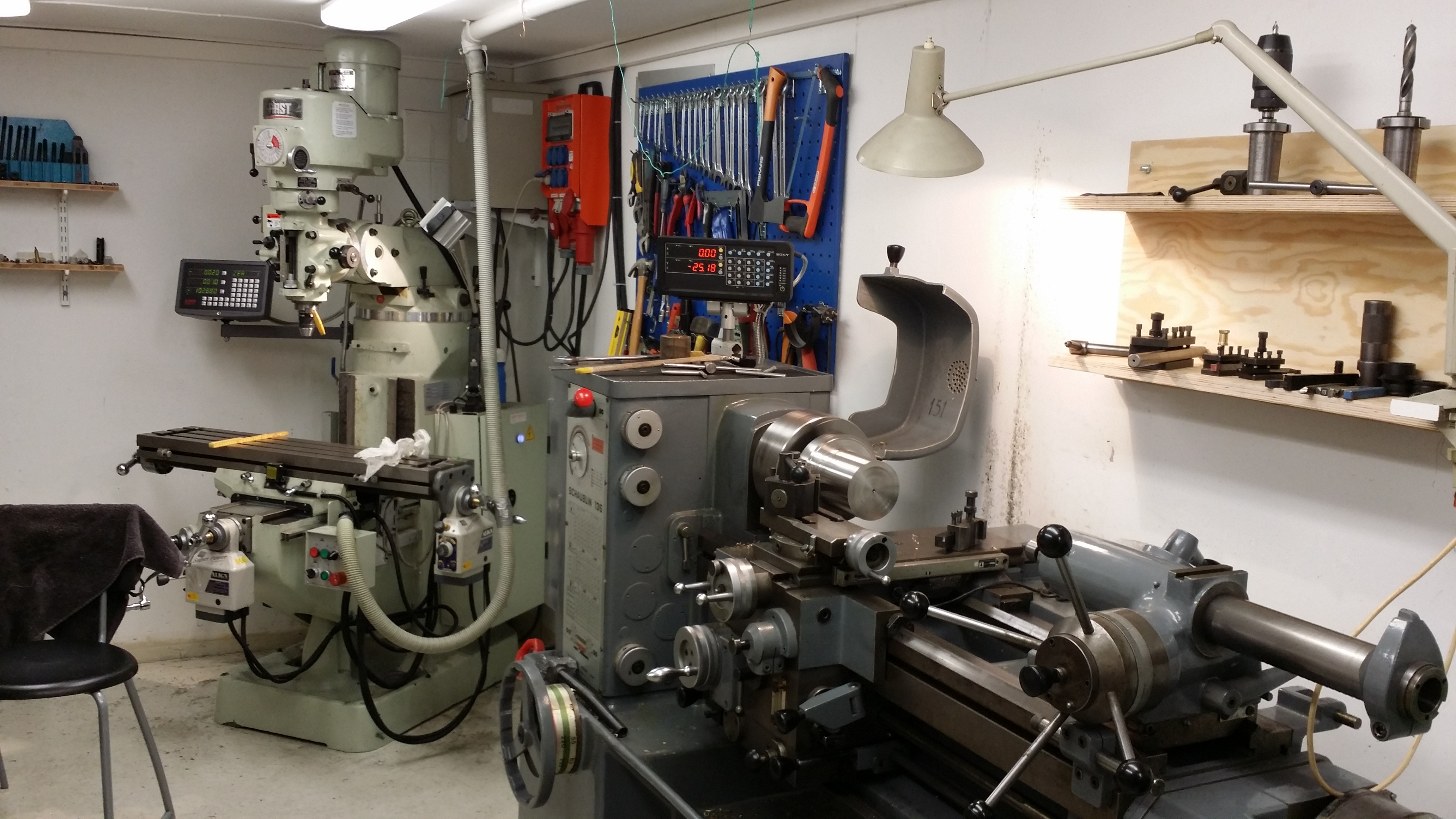 Verksted
Grout blander
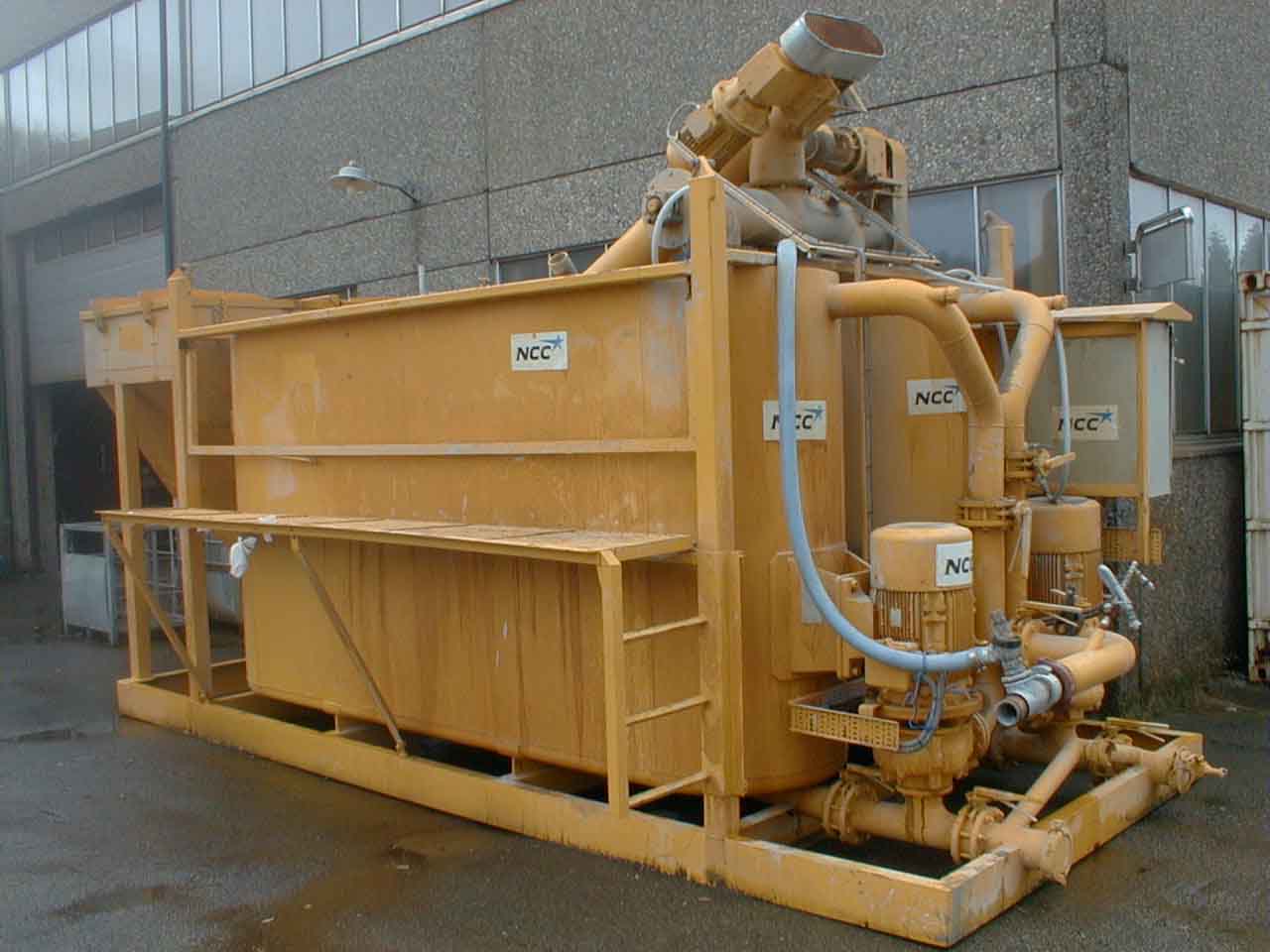 Grout blander
Konstruksjoner Magne Sollie har produsert i tidligere sammenhenger.
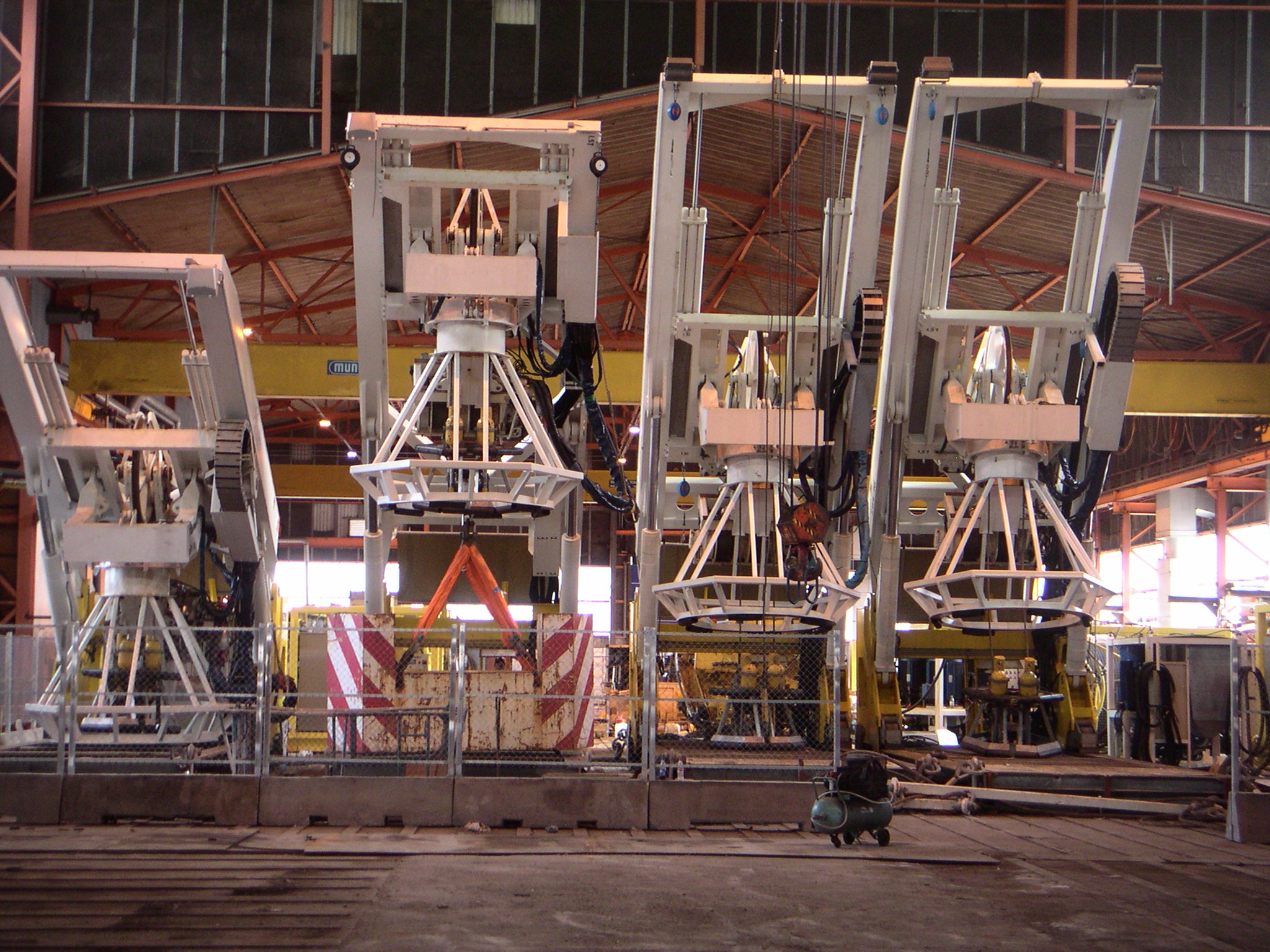 Fortid
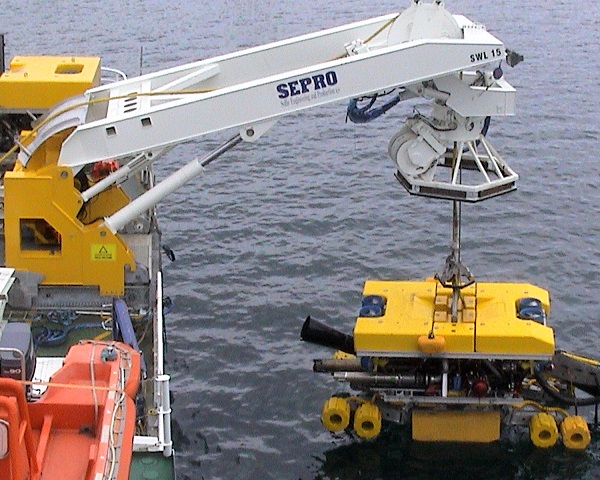 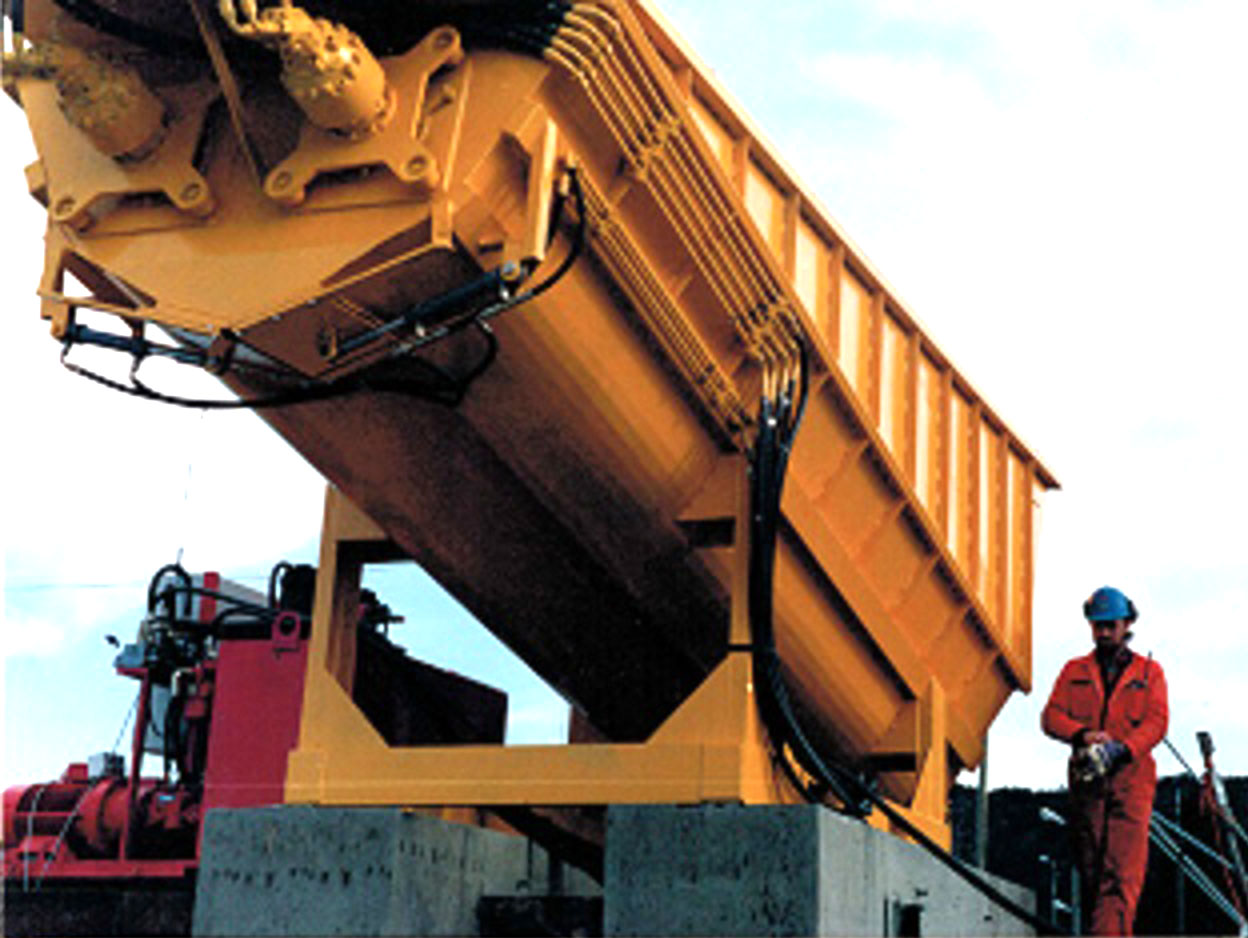 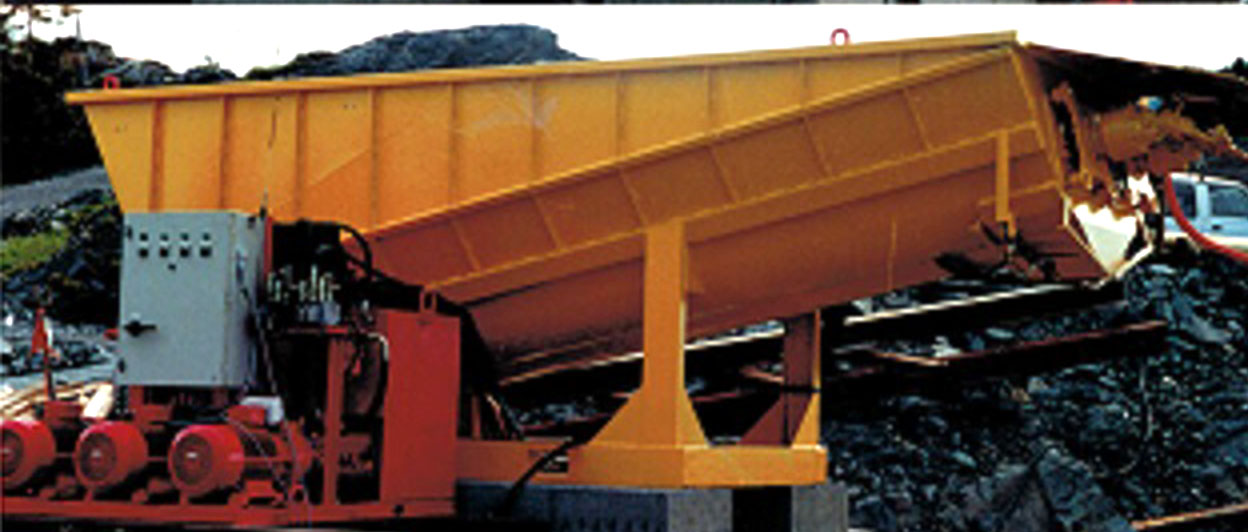